BÀI 11
TÌM KIẾM SỰ HỖ TRỢ KHI Ở NHÀ (Tiết 2)
1
Bạn nào đã biết cách tìm kiếm sự hỗ trợ?
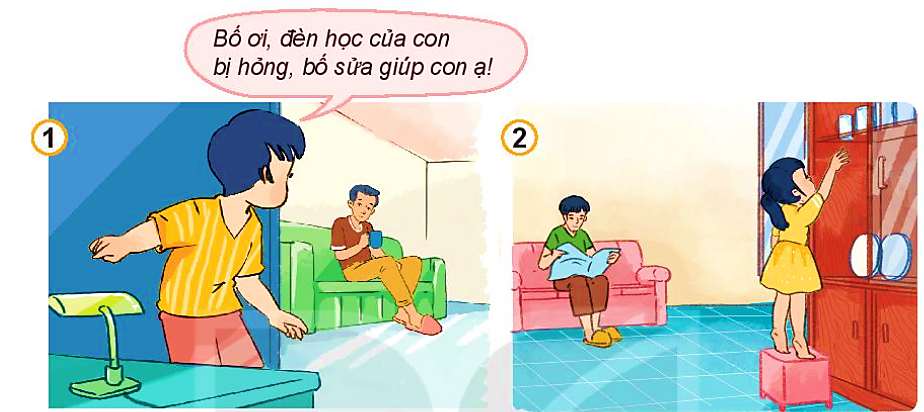 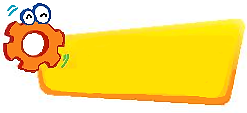 LUYỆN TẬP
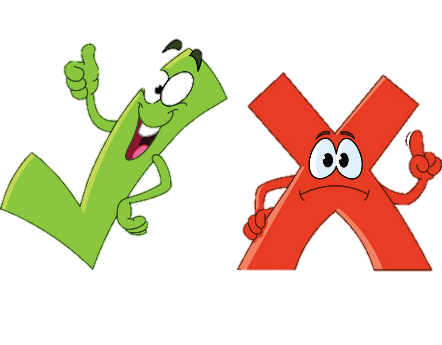 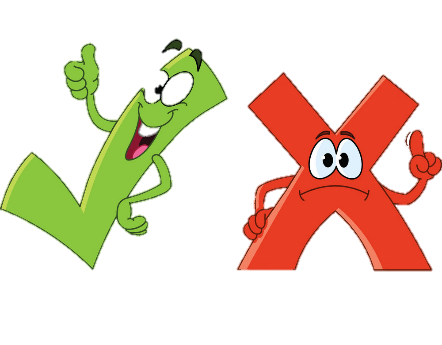 1
Bạn nào đã biết cách tìm kiếm sự hỗ trợ?
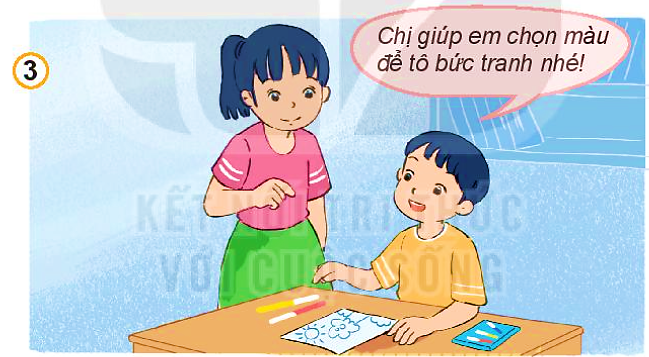 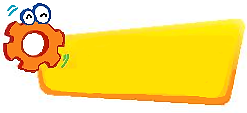 LUYỆN TẬP
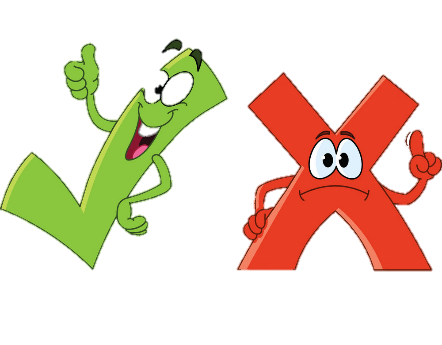 2
Xử lí tình huống
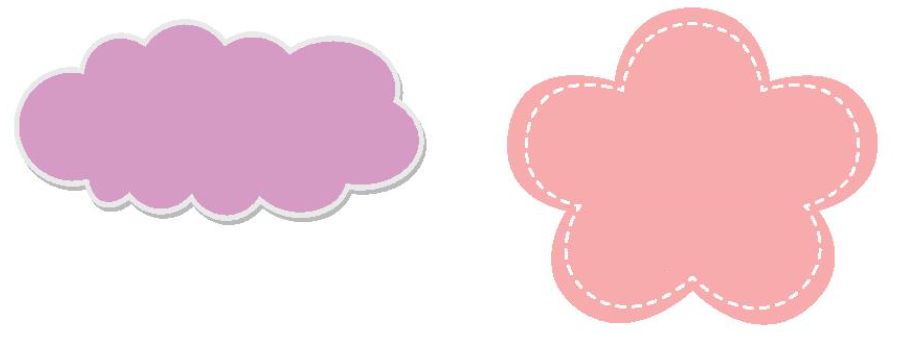 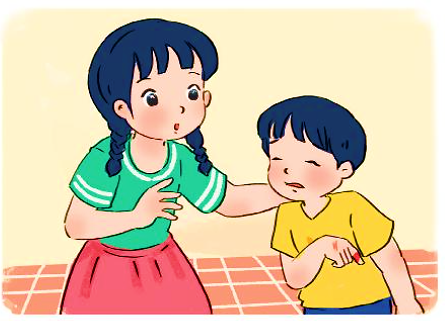 Em trai của em bị đứt tay.
1
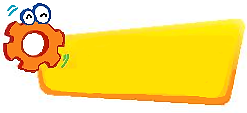 LUYỆN TẬP
2
Xử lí tình huống
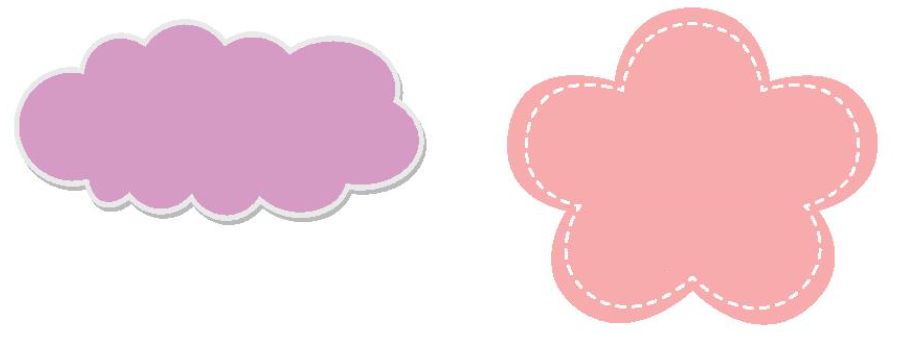 Áo đồng phục của em bị rách.
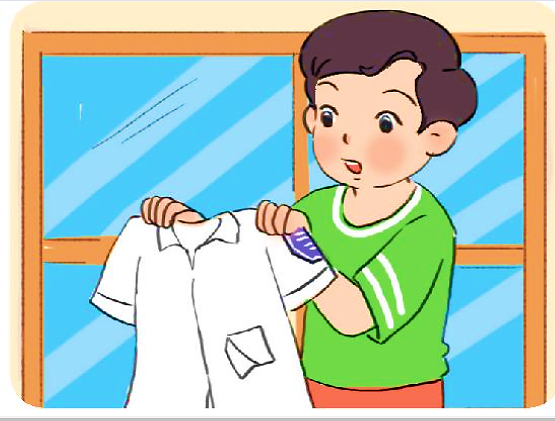 2
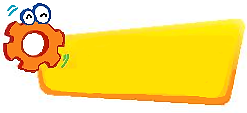 LUYỆN TẬP
2
Xử lí tình huống
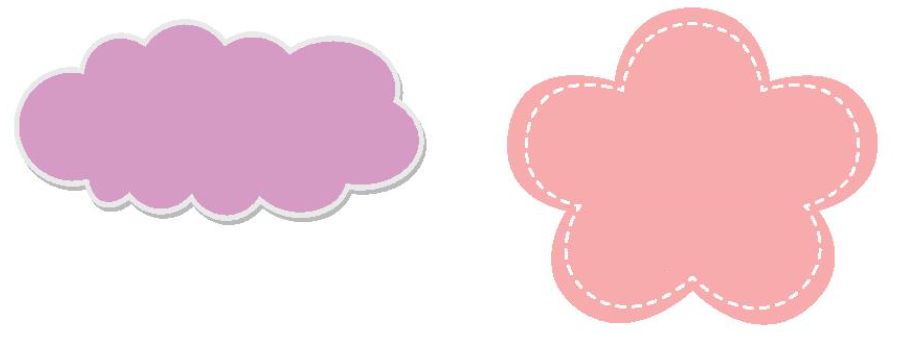 Có người lạ gõ cửa khi em ở nhà một mình.
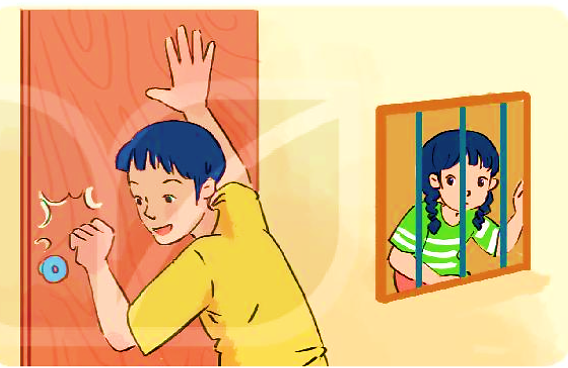 3
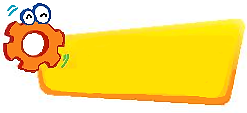 LUYỆN TẬP
Chia sẻ với bạn về cách em tìm kiếm sự hỗ trợ khi ở nhà.
Nhắc nhở bạn bè và người thân tìm kiếm sự hỗ trợ khi ở nhà.
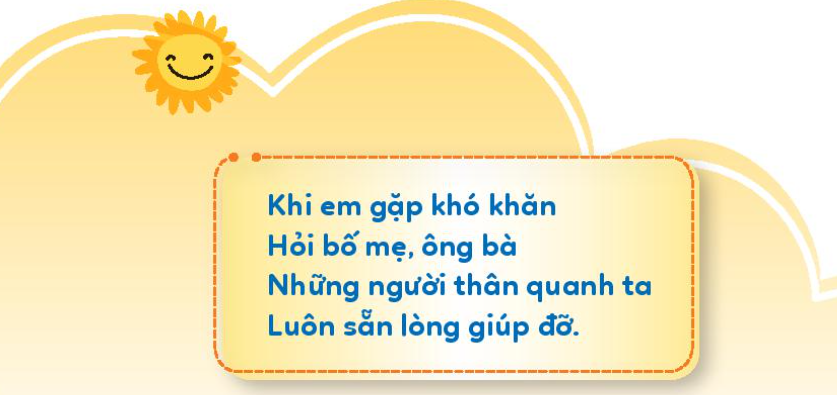 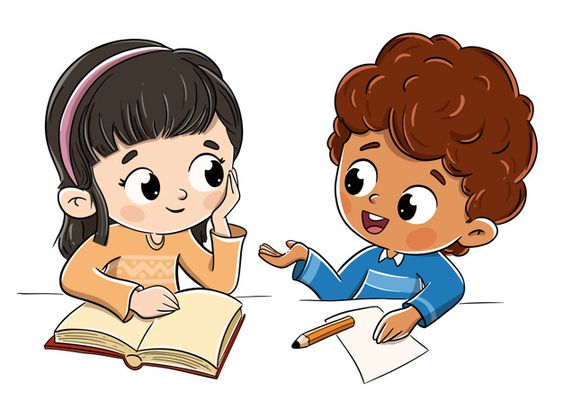 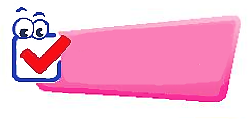 VẬN DỤNG